TIẾNG VIỆT 1
Tập 1
Tuần 17
Tập viết sau bài 90, 91
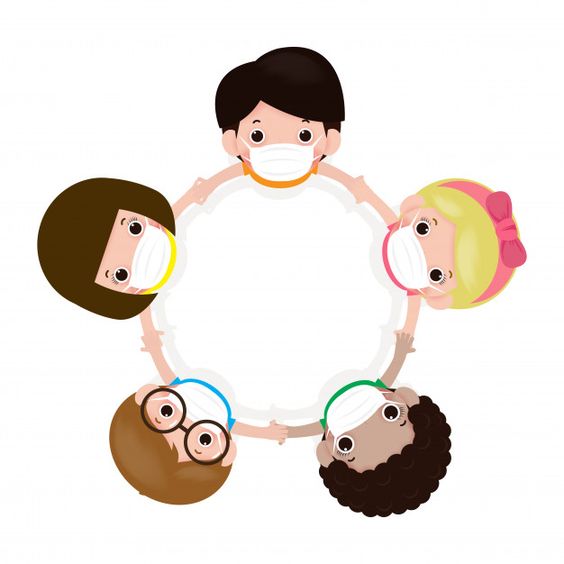 KHỞI ĐỘNG
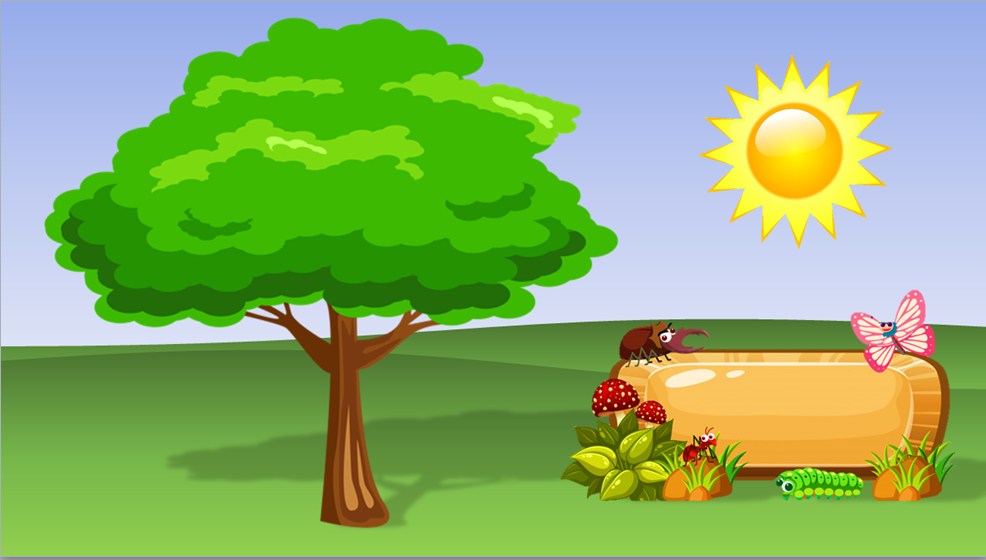 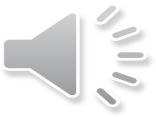 Trò chơi: Hái táo
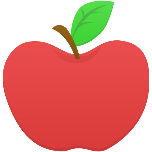 1
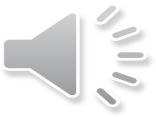 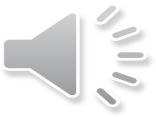 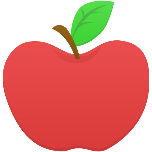 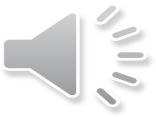 2
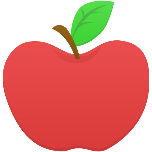 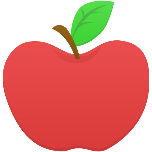 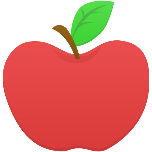 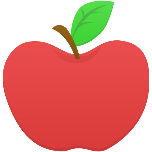 3
6
4
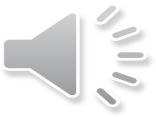 5
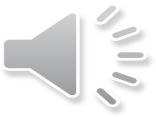 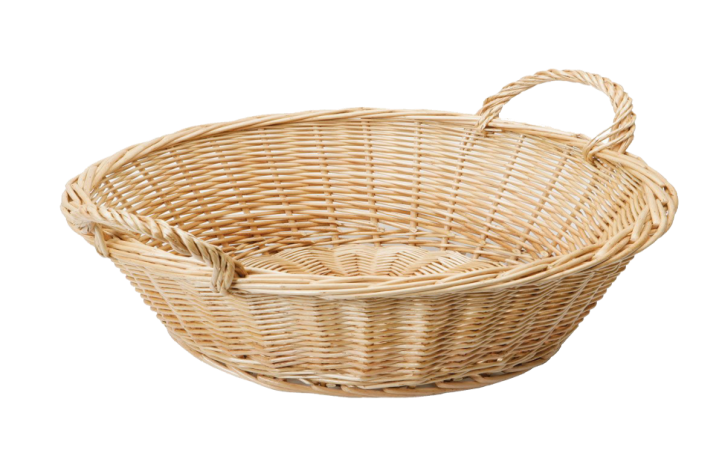 ươc
uôc
luồng
sương
gương
chuông
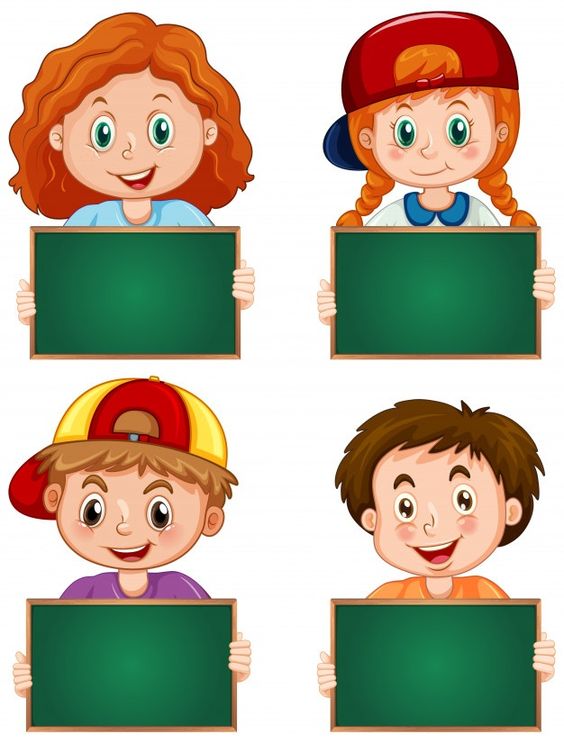 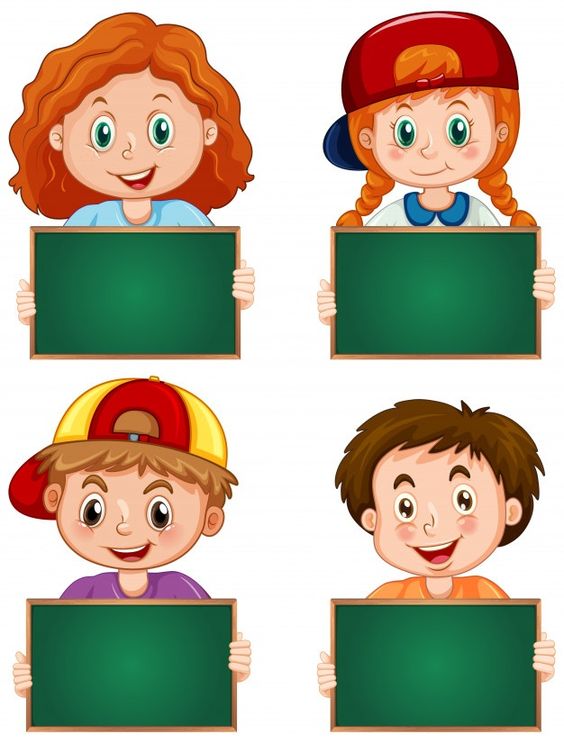 uông
ương
ươc
uôc
chuông
gương
đuốc
lược
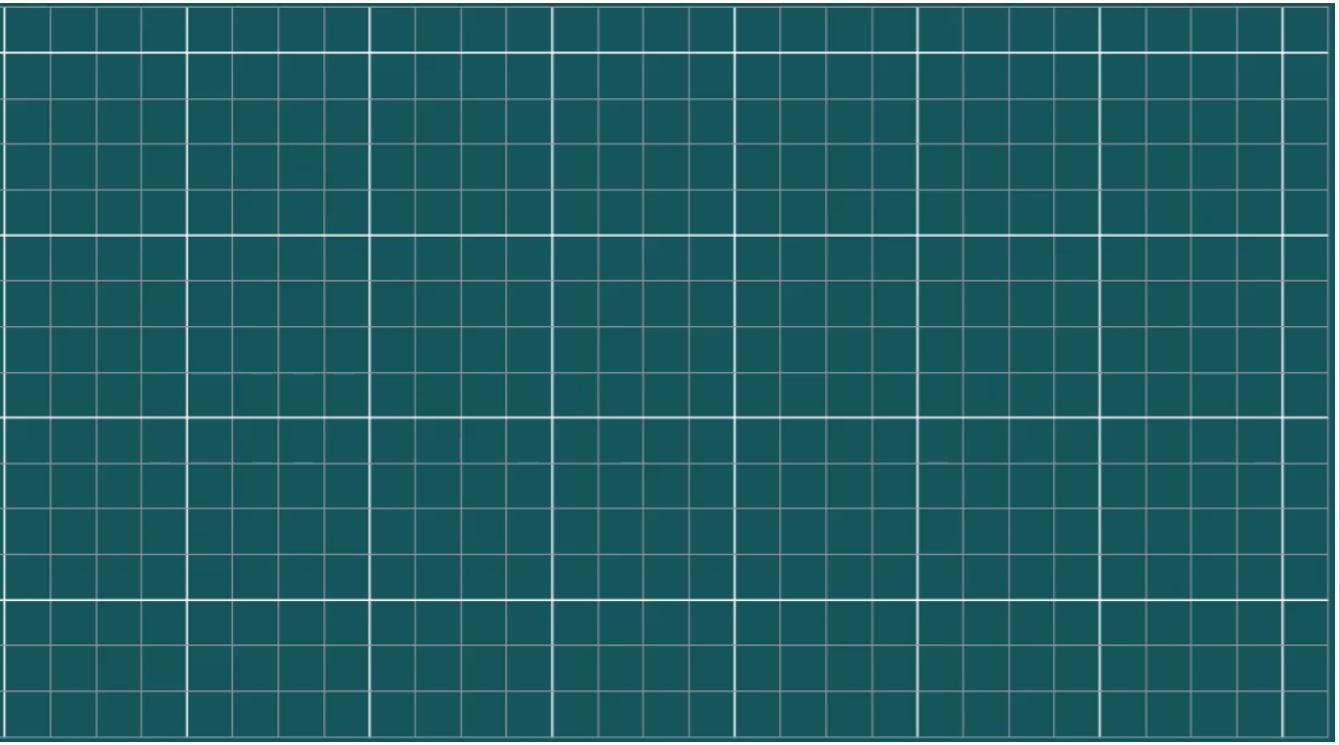 Tập viết
uông, uôc, ương, ươc,
chuông, đuốc, gương, lược
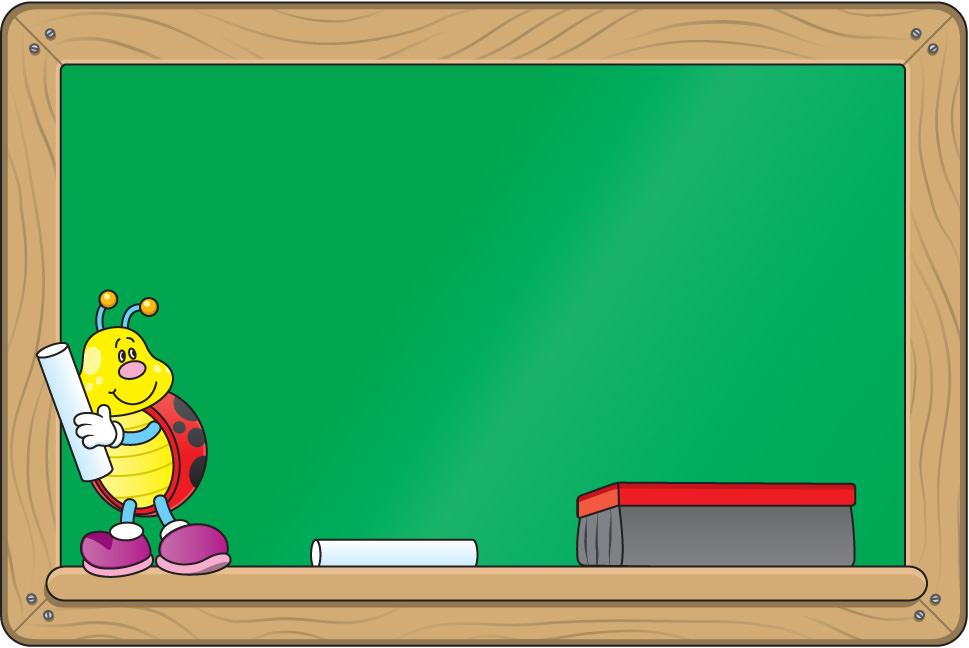 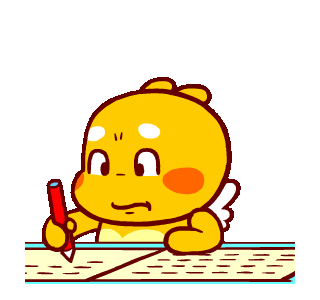 Quan sát
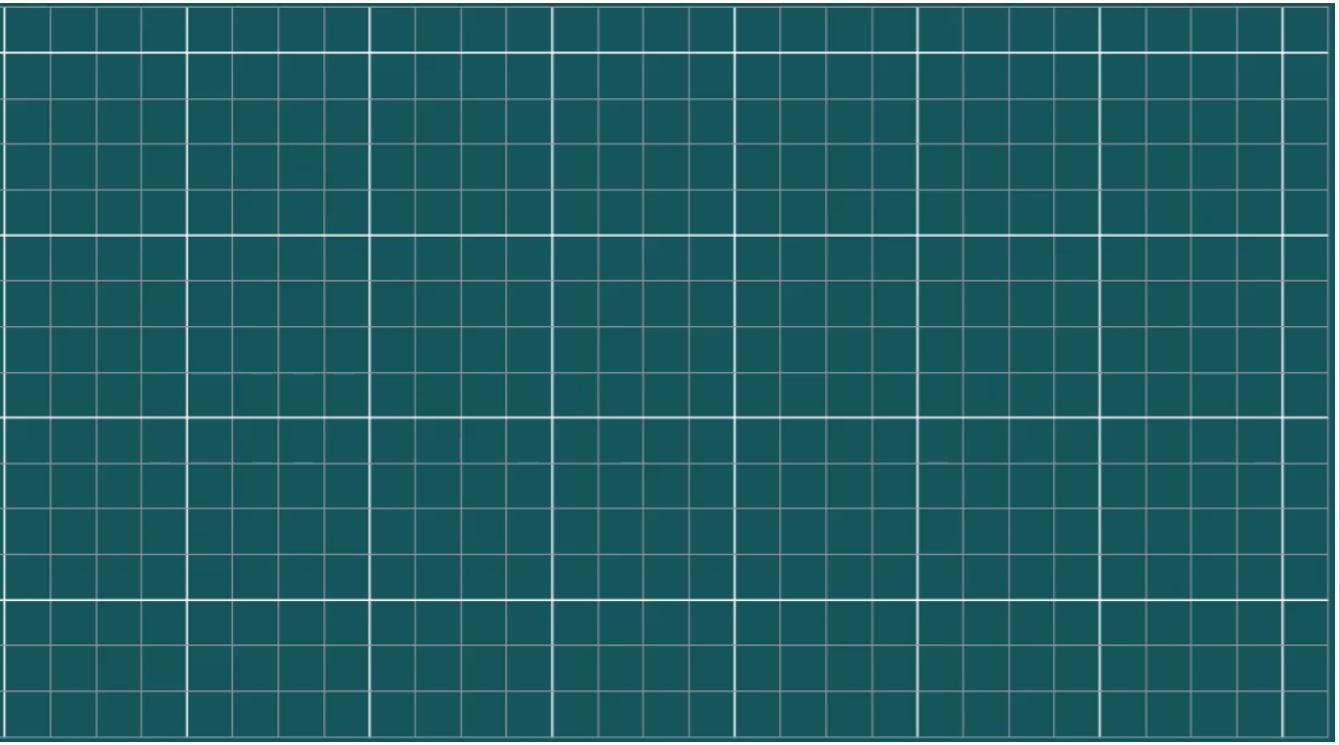 uông
uôc
Tập viết
c
huông
đuốc
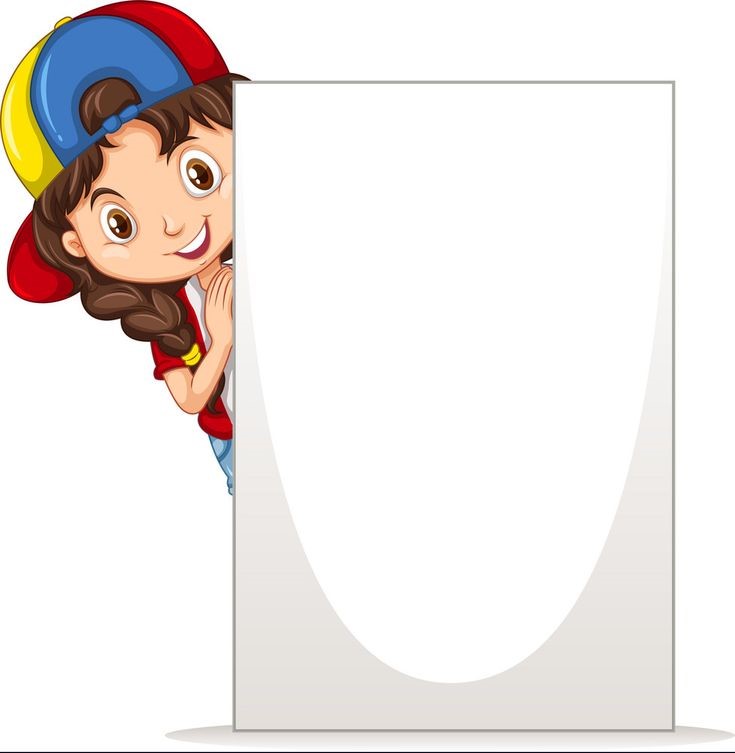 Độ cao 2 li là các con chữ:
		 u, c, ô, n
- Độ cao 4 li là con chữ: đ
- Độ cao 5 li là các con chữ: h, g
Viết bảng con
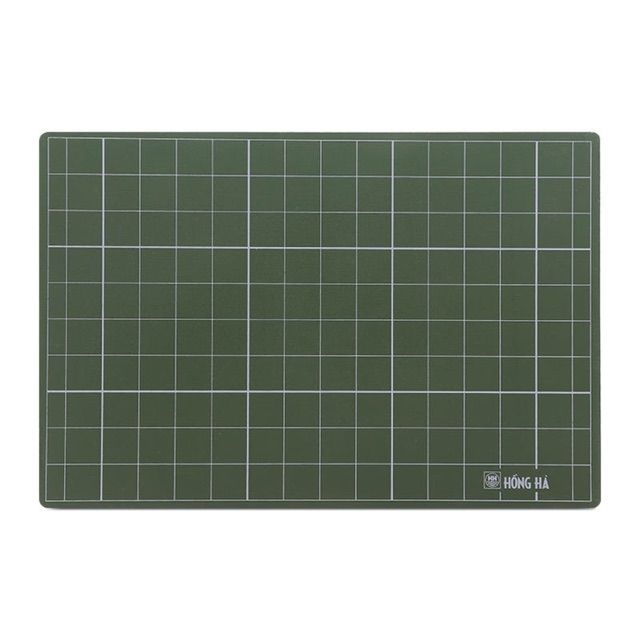 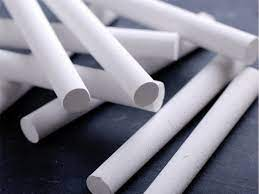 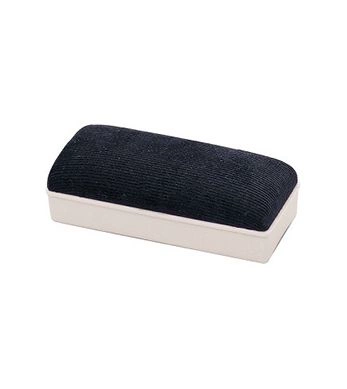 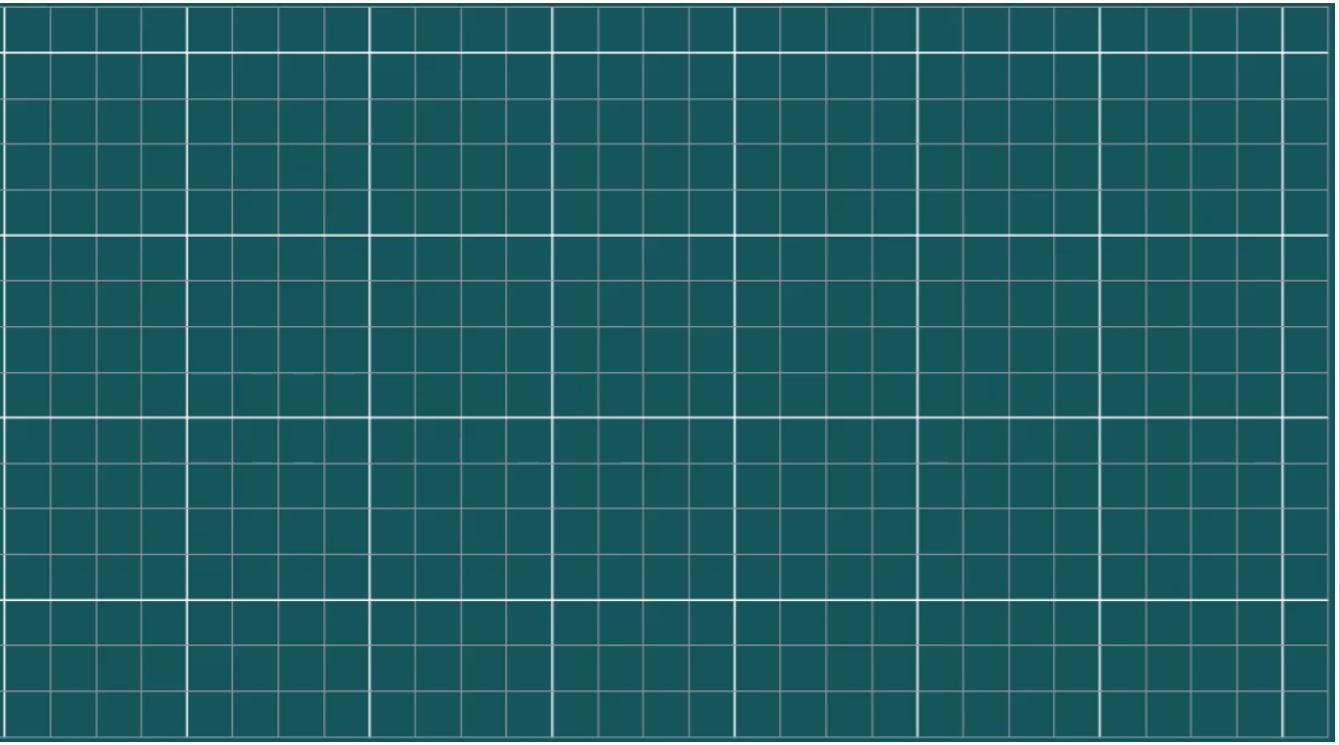 uông
c
huông
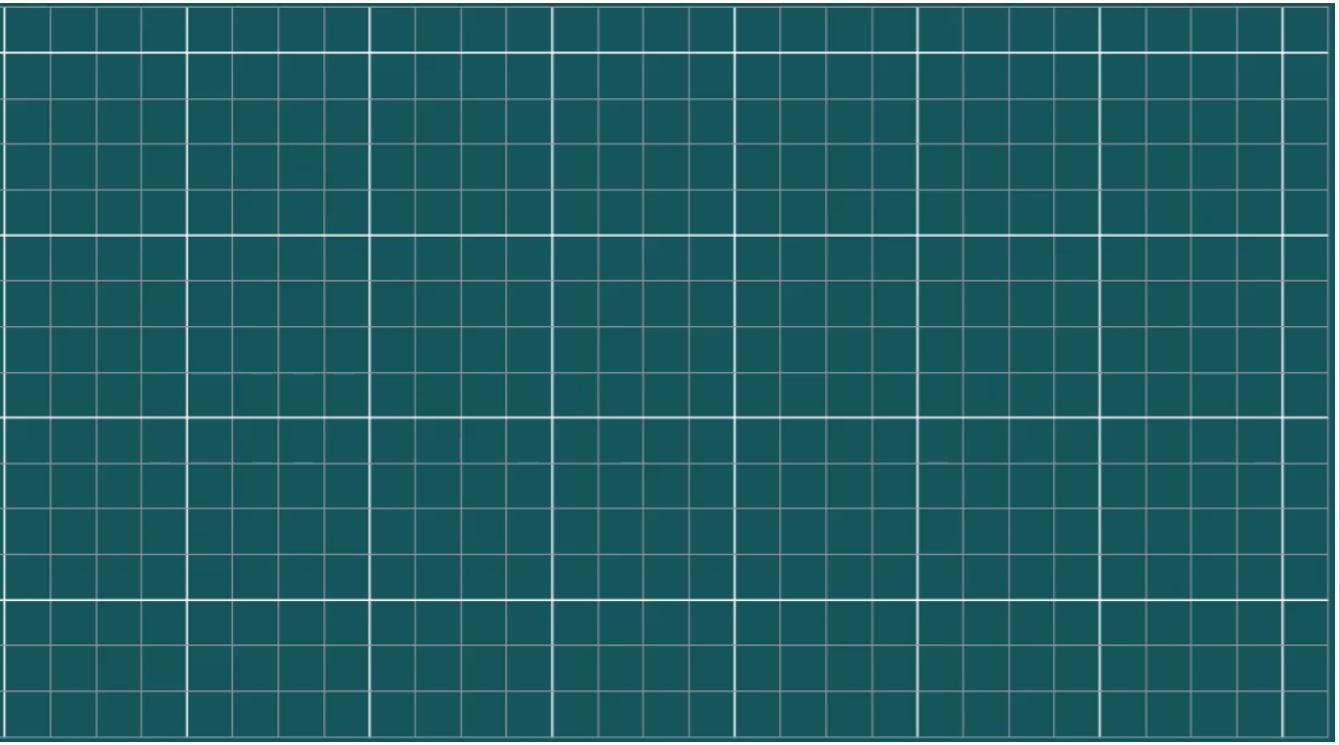 uôc
đuốc
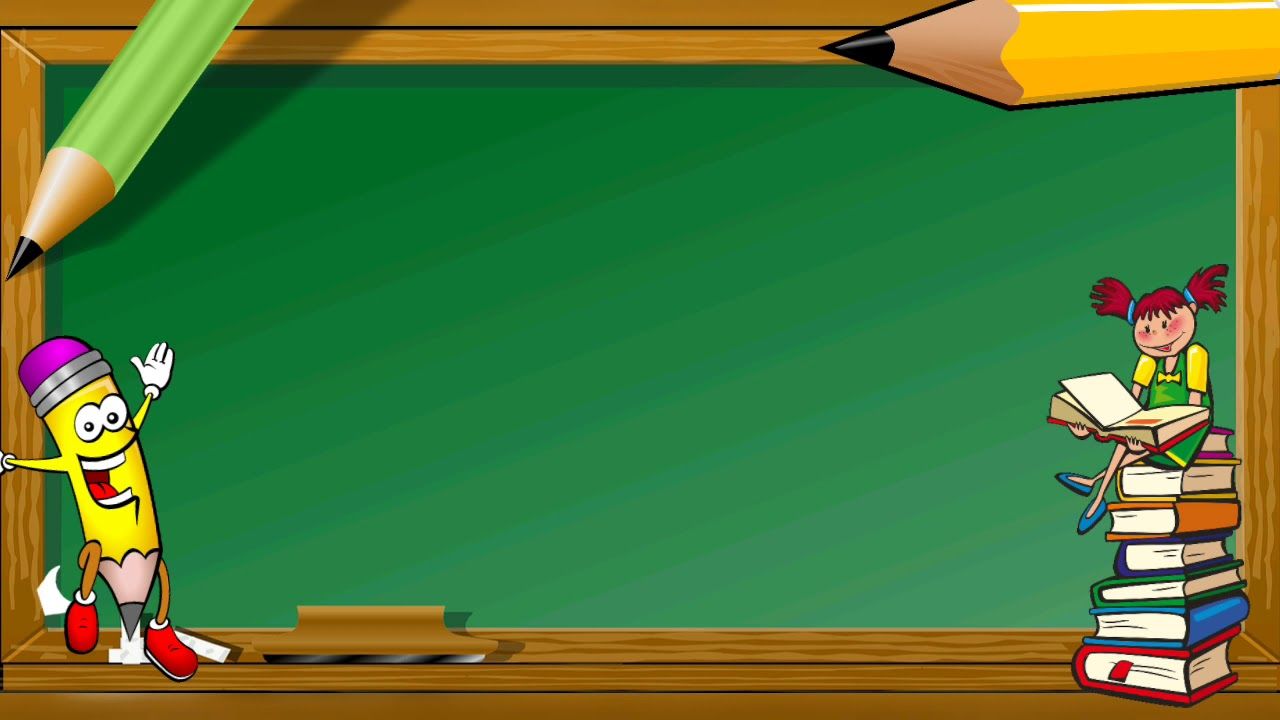 Quan sát
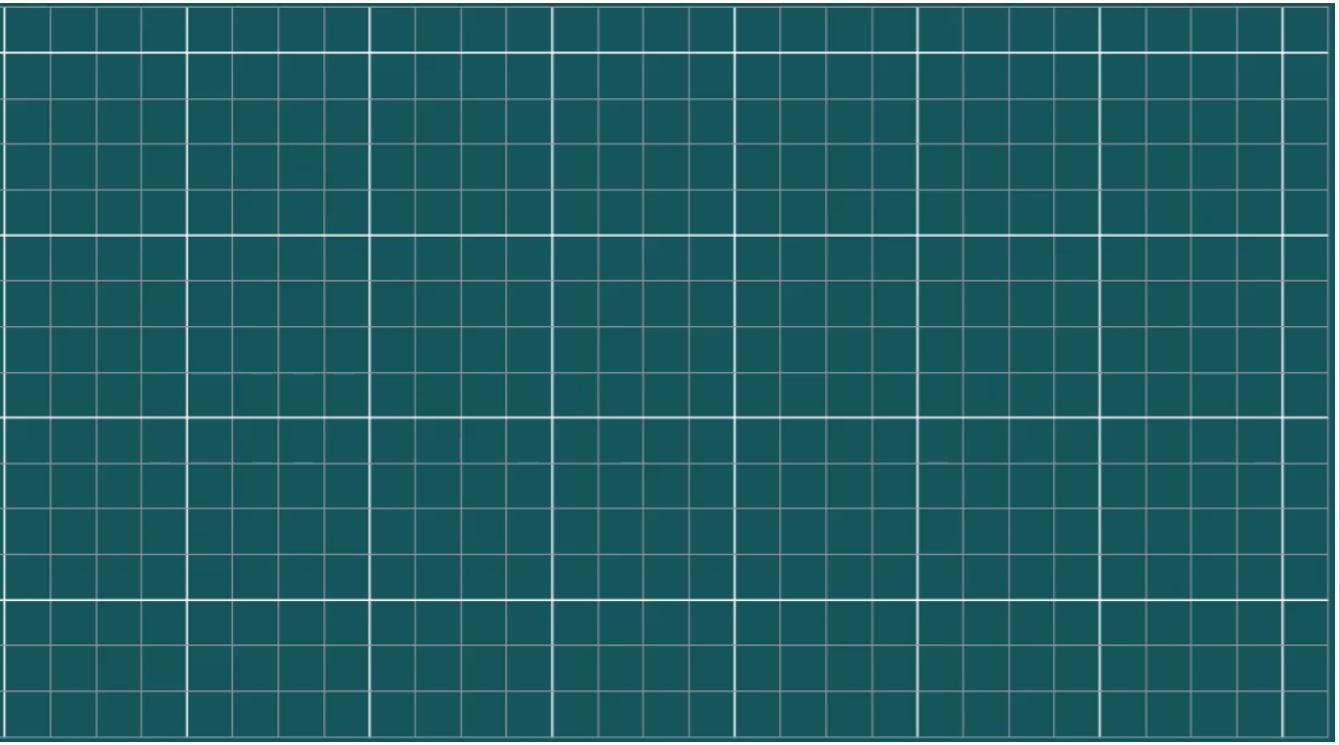 ươc
ương
Tập viết
gương
hước
t
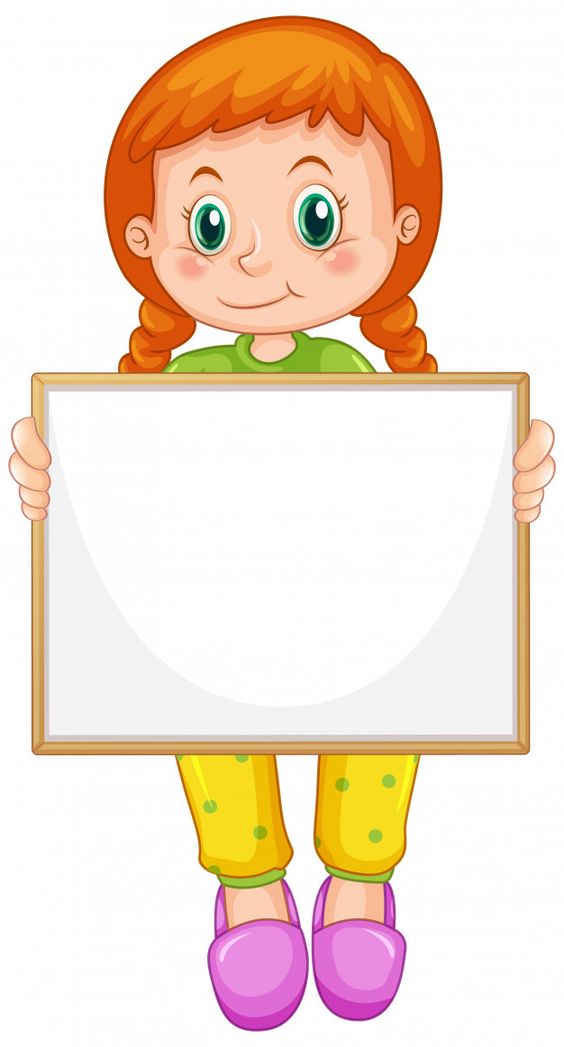 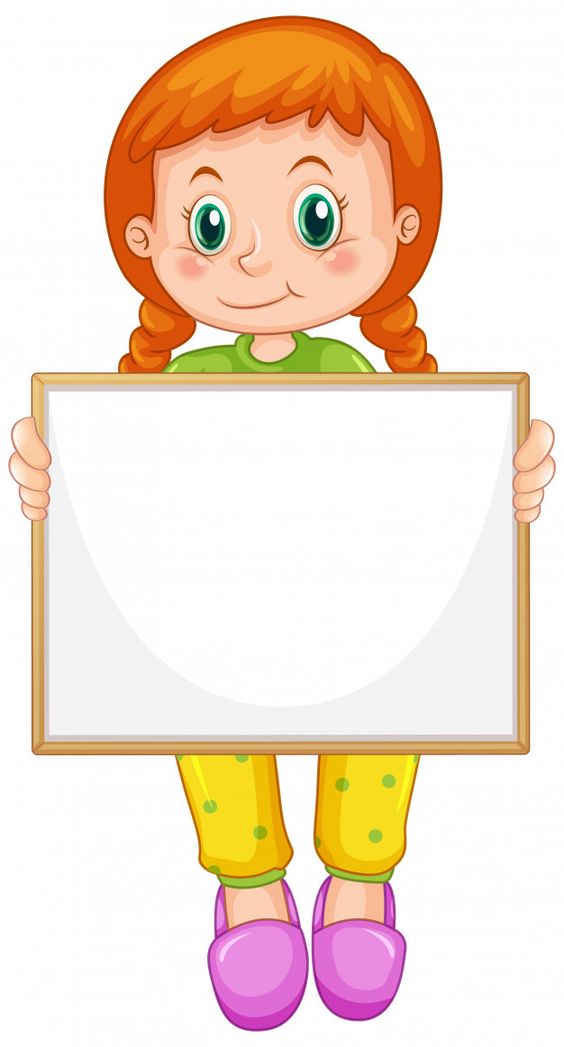 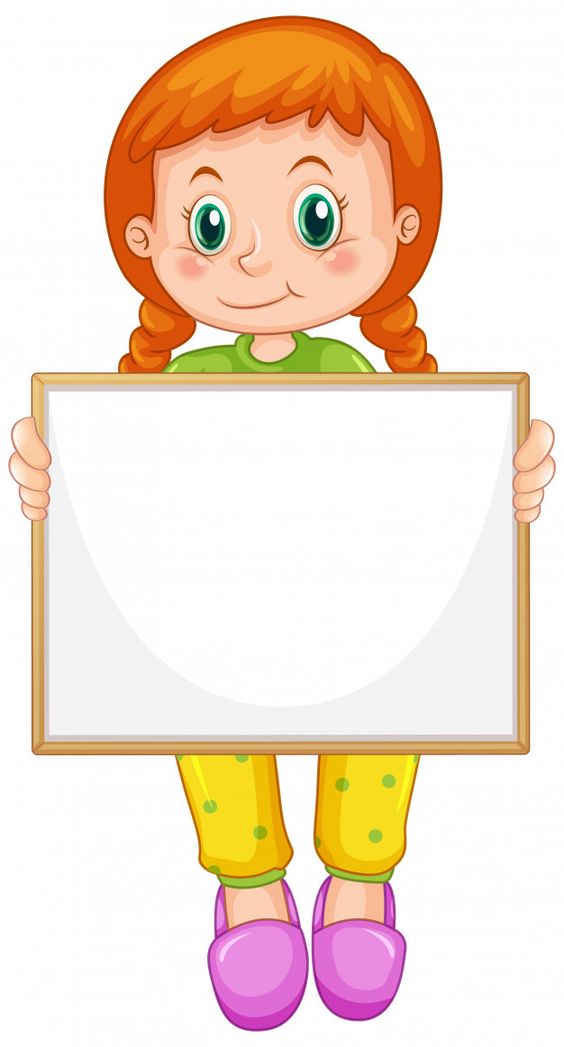 - Độ cao 2 li là các con chữ: ư, c, n, ơ
- Độ cao 3 li là con chữ:  t
- Độ cao 5 li là các con chữ: 
h, g
Viết bảng con
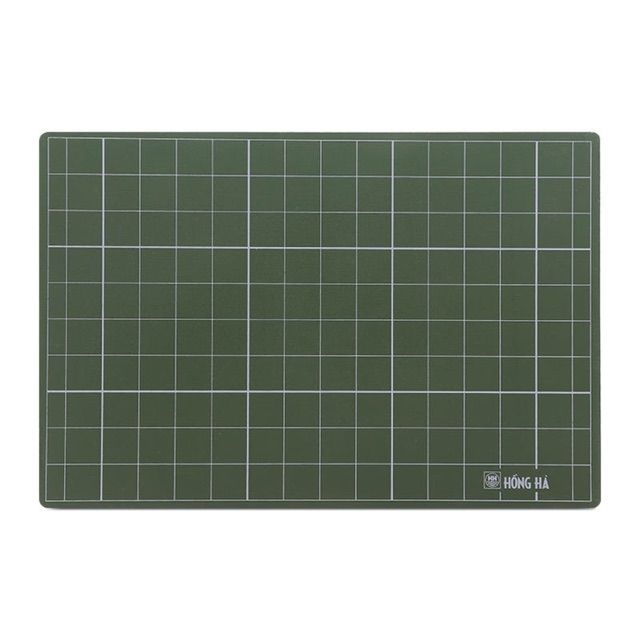 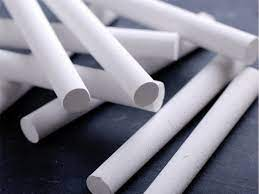 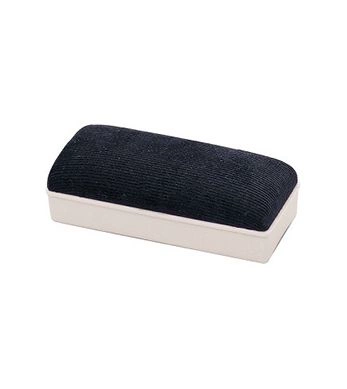 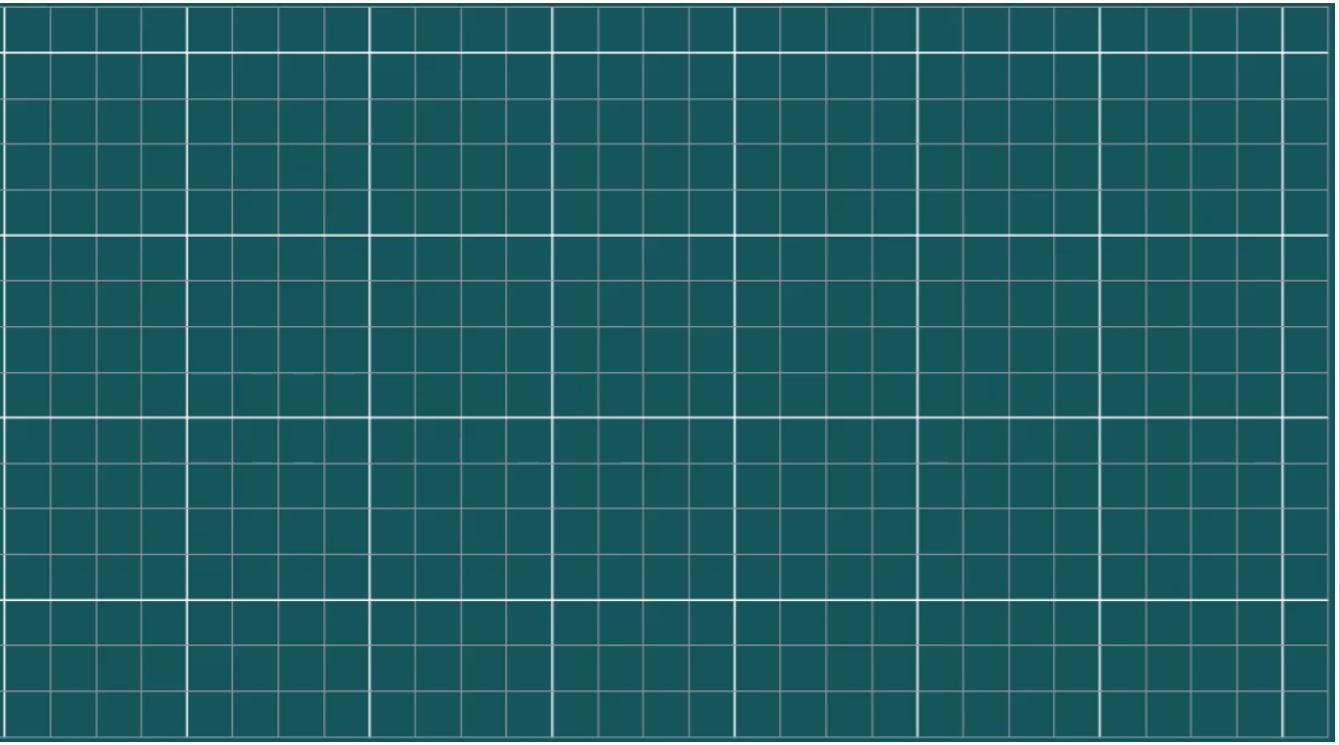 ươc
t
hước
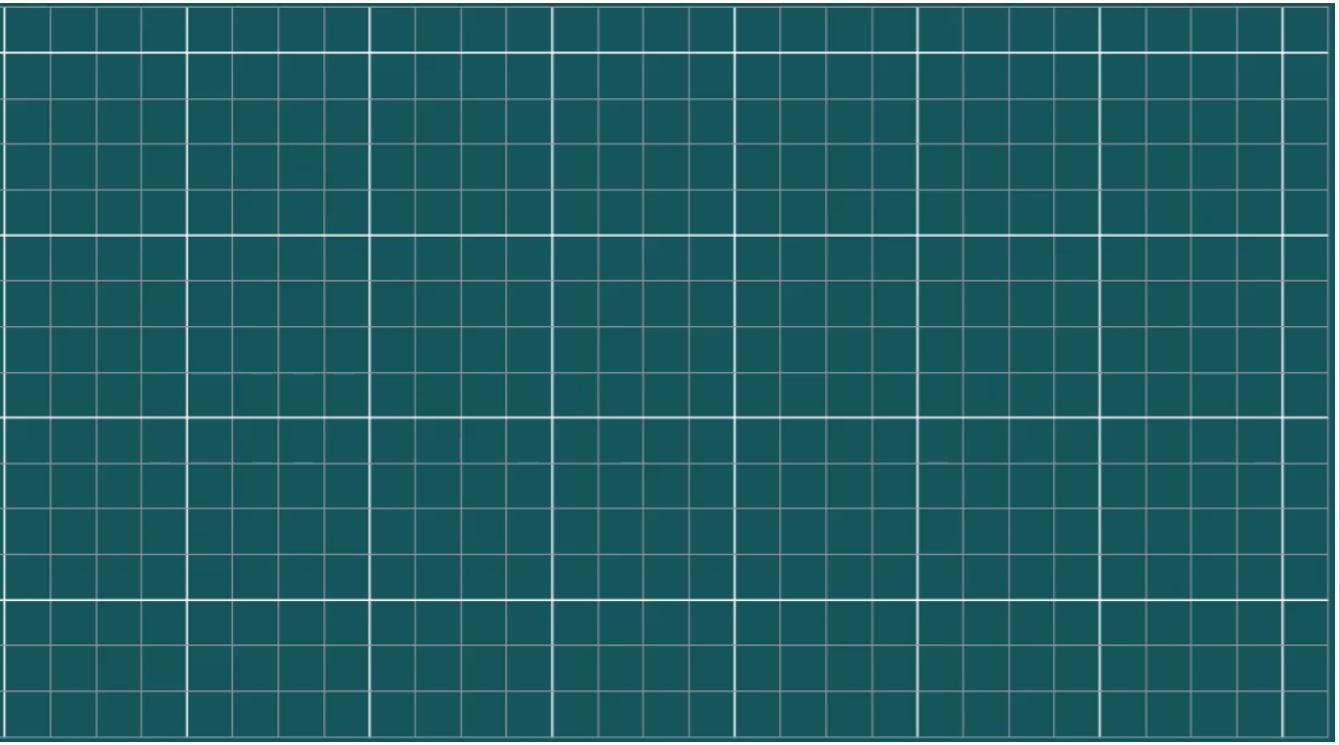 ương
Tập viết
gương
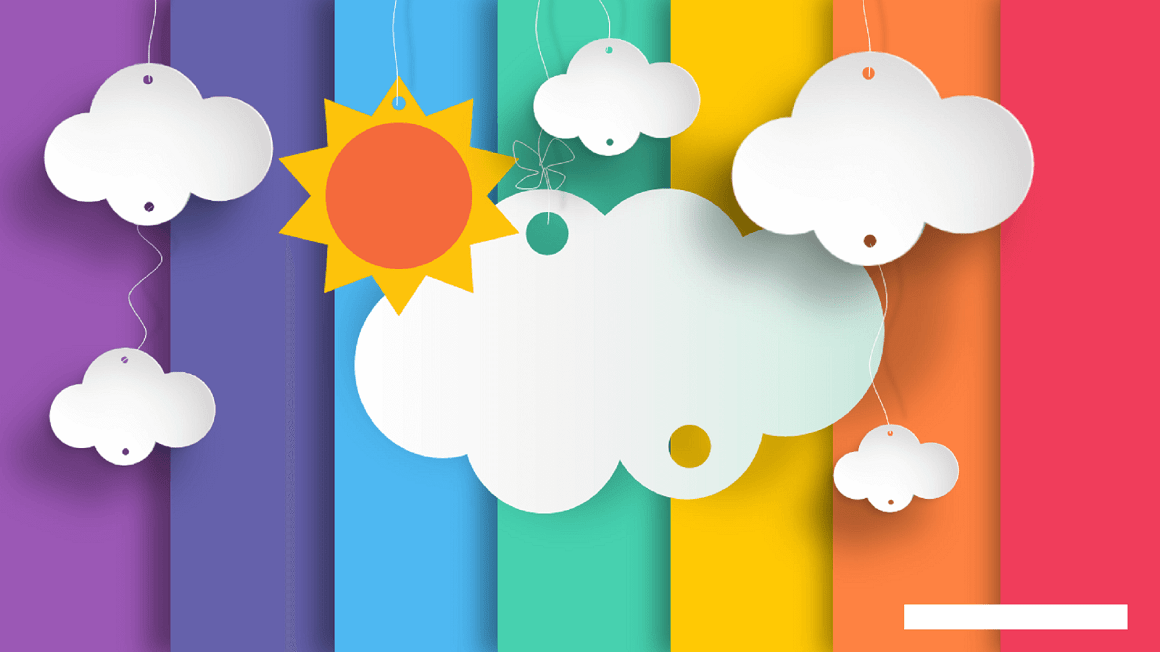 LUYỆN VIẾT VỞ
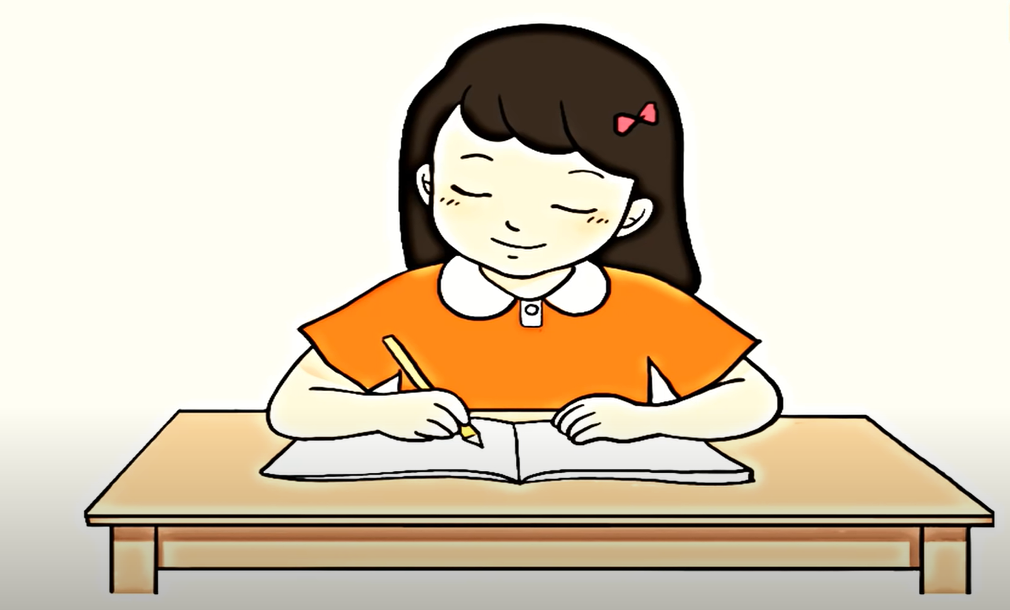 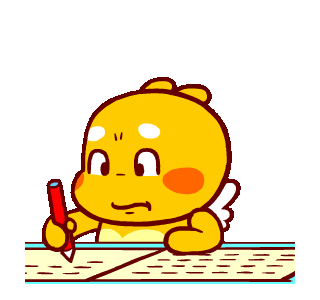 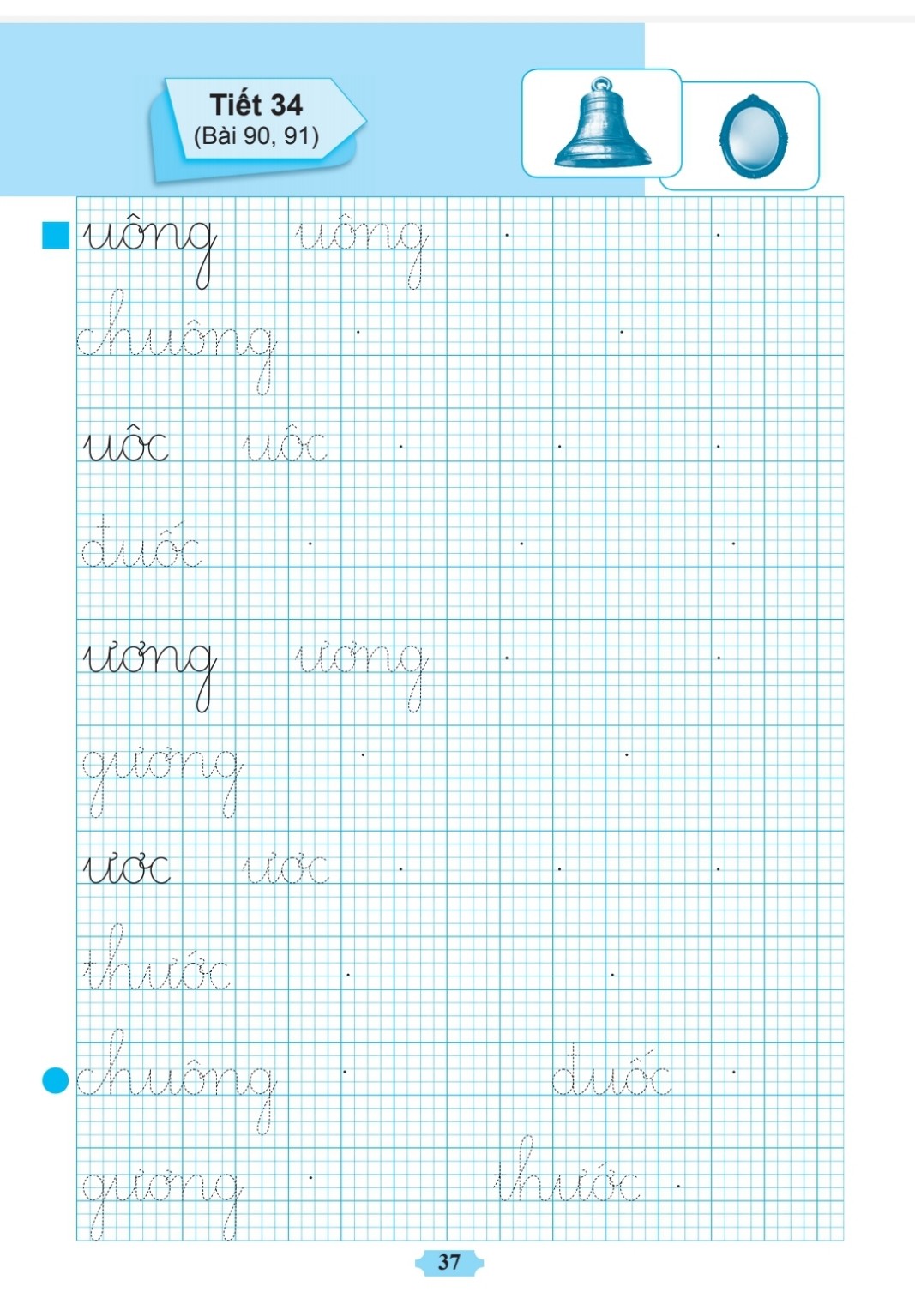 DẶN DÒ
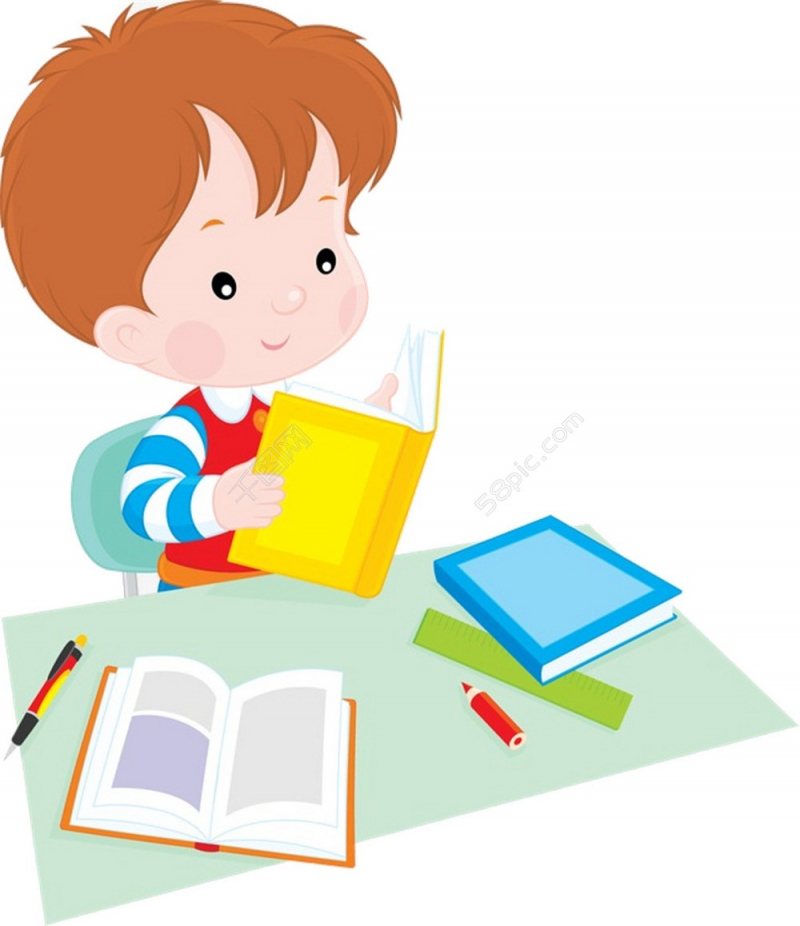 Hoc10 chúc các em học tốt!